Measurement of Acoustic Pressure and Particle Acceleration Near a River Current Turbine to Assess Disturbances To Fishes
A Masters Defense
by
Paul Murphy
Marine Renewable Energy Lab | Applied Physics Lab
Committee Members
Professor Peter H. Dahl
Mechanical Engineering and Applied Physics Lab
Professor Brian Polagye
Mechanical Engineering
Dr. David Dall’Osto
Applied Physics Lab
Motivations
Powering Remote Alaskan Communities
Energy costs are high in remote areas of Alaska
Diesel fuel must be shipped by cargo plane
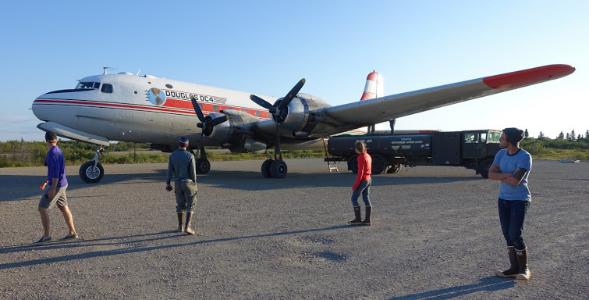 An Alternative Source of Power
Power from River Current Turbines may be an economically competitive alternative
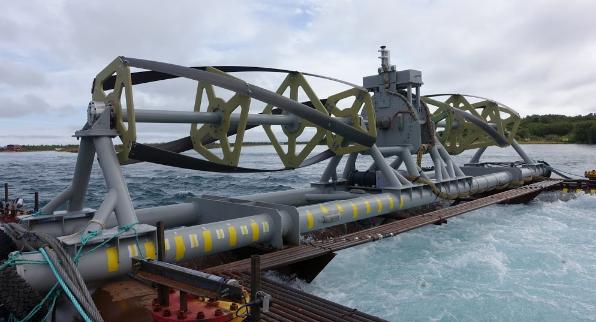 Possible Environmental Effects
Sound from turbines may affect fish
Physical harm is unlikely 
Behavioral changes could result in change to the overall fish population
Reliance on Fish Resource
Subsistence Based Riverine Communities 
Commercial  and Sport Fishing Industries
State of Alaska monitors Salmon populations closely, and sets catch limits accordingly
Sockeye Salmon (Oncorhynchus nerka)
Particle Motion (primary mode of sensation)
Otolith (located in inner ear)
Pressure (secondary mode of sensation)
Swim Bladder (not proximal to inner ear)
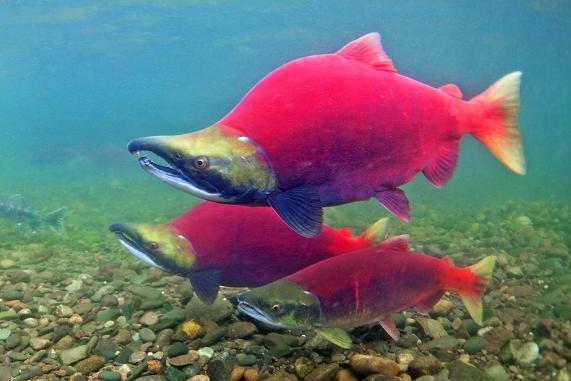 Fish Hearing Sensitivity
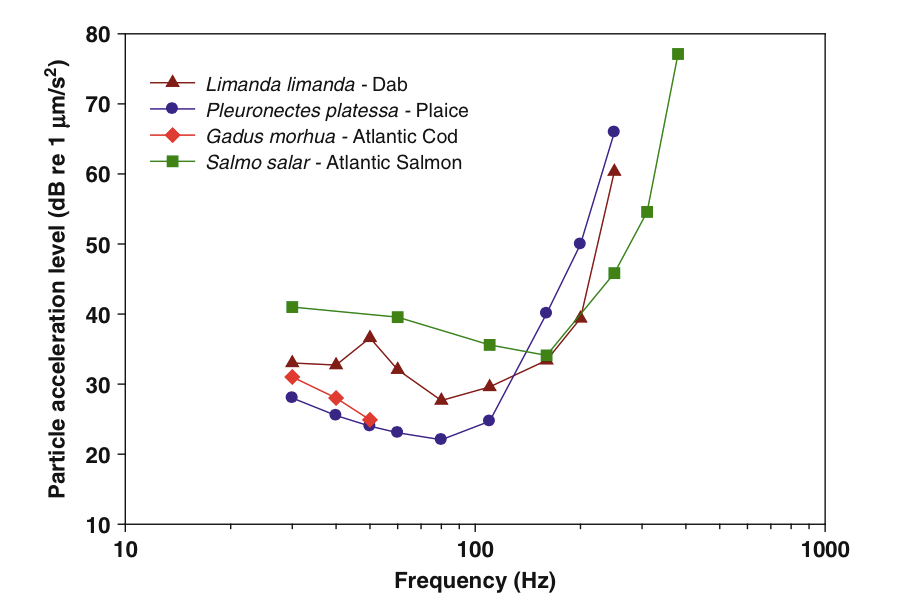 Particle Nature of Sound
Acoustic Particle – smallest volume of fluid with density equal to the mean fluid density.
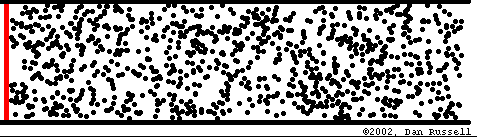 [Animation courtesy of Dr. Dan Russell, Grad. Prog. Acoustics, Penn State]
Objectives
Measure acoustic pressure and particle acceleration near an operating river current turbine
Secondarily, test a drifting hydrophone system capable of determining source bearing with a fixed hydrophone array
Site and Measurement Methods
Study Site: Igiugig Alaska
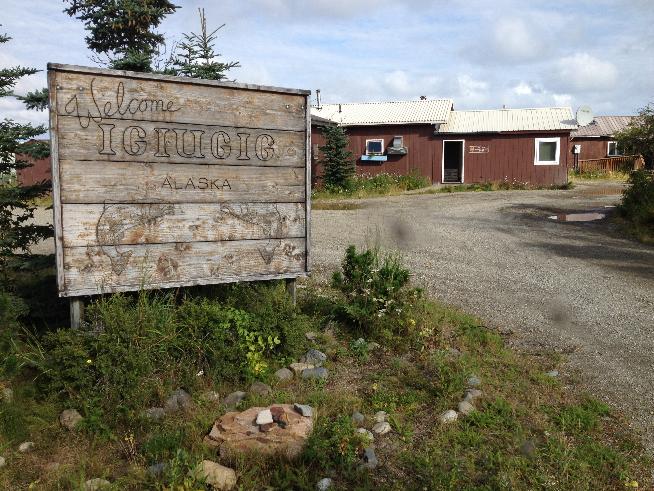 Kviachak River, Lake Iliamna
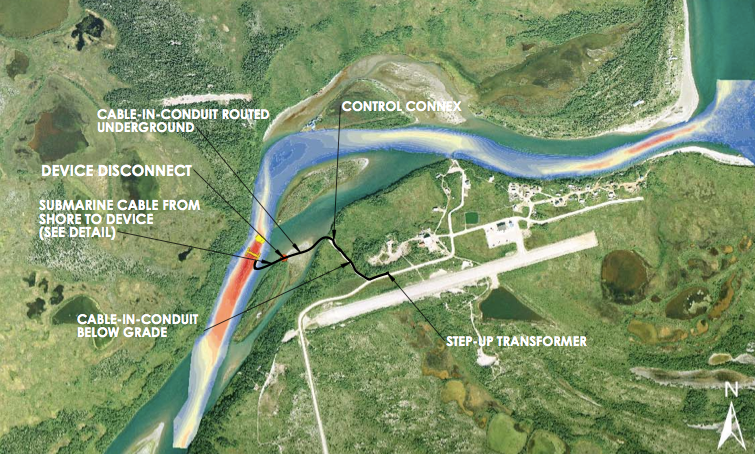 River Domain
Depth (d)   <   Width (w)   <   Length (L)
“Across-channel”  (perpendicular to bulk flow)
“Along-channel”  (parallel to bulk flow)
“Thalweg” – line of greatest depth
Depth variation in both across- and along-channel
Site Characteristics
Current velocity often exceeds 2 m/s
Low turbidity, little debris (driftwood, etc), good visibility
Bottom: small cobble (D < 0.10 cm) over gravel, sand
Turbine Site
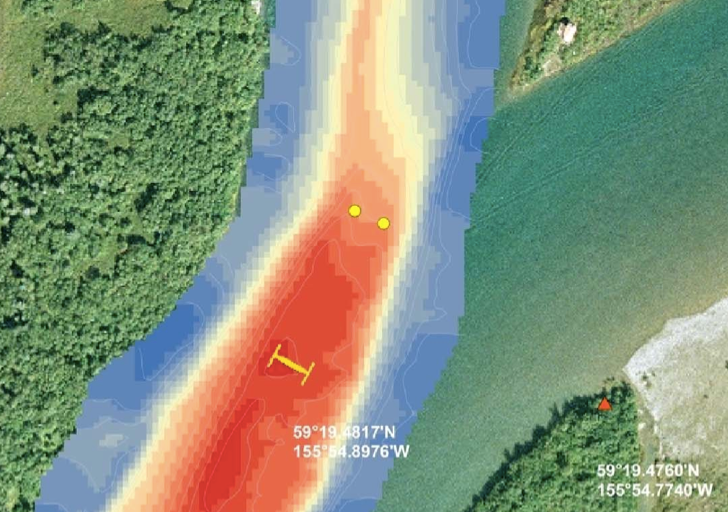 Current 
Direction
Upstream Moorings
Shore Station
RivGen
RivGen (ORPC)
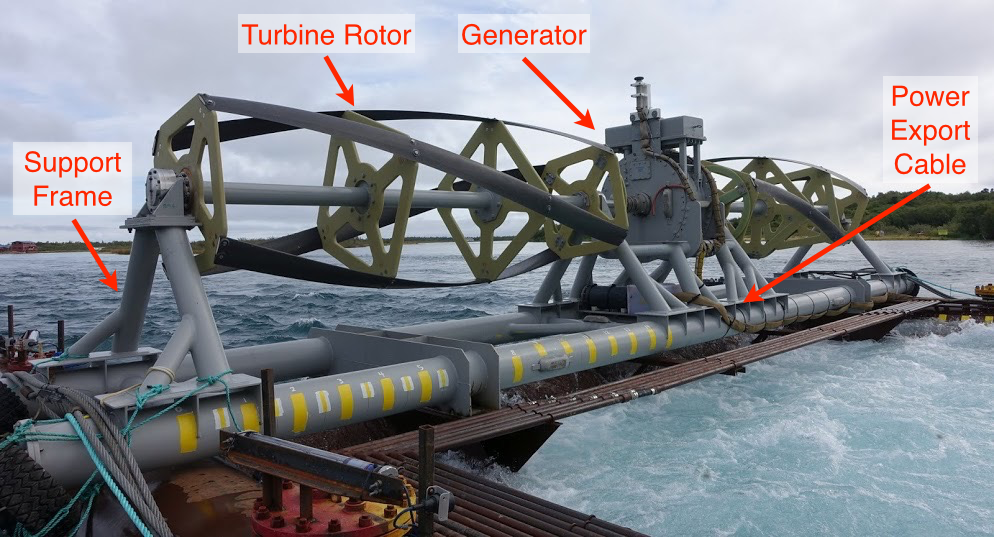 River Turbine Sound Sources
Generator Vibration	[rotation rate, gen. design]
Expected frequency ~ 50 Hz and harmonics
Blade Vibration 		[blade structural modes]
Blade Passing Frame	[rotation rate, # of blades]
Expected frequency ~ 3-4 Hz and harmonics
Unlikely Sound Sources
Turbulent Noise 		[Quadrapole]
Cavitation			[Monopole]
RivRaft Drifting Platform
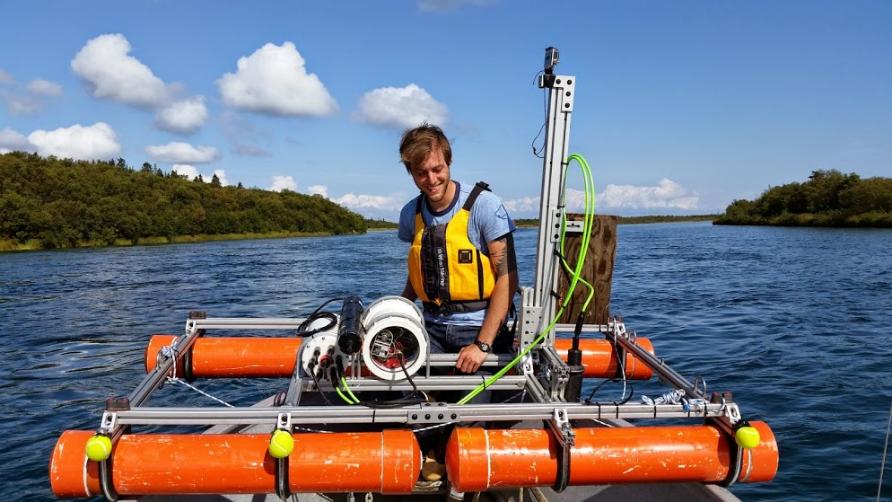 Benefits of Drifting Platforms
Drifting platforms reduce fluid motion over the face of hydrophones
This reduces “flow noise”, a type of pseudo sound that can mask propagating sound
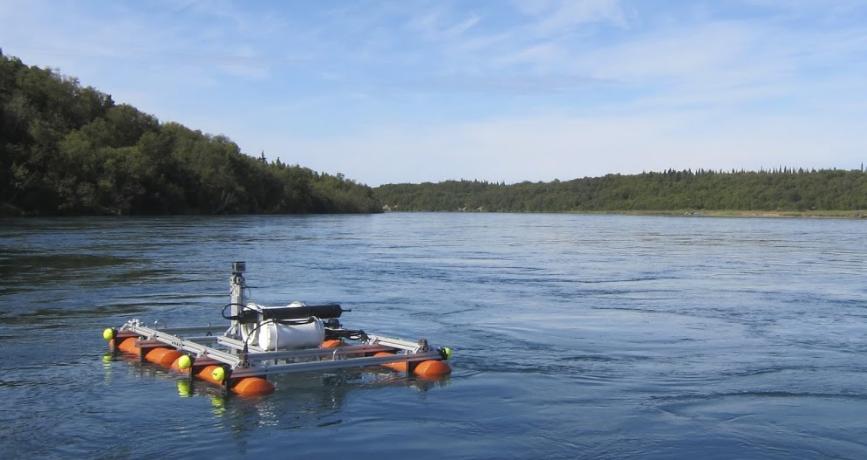 RivRaft Components
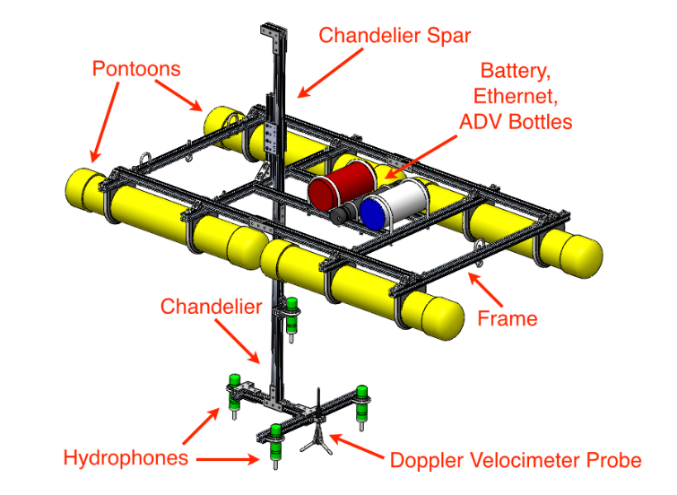 Chandelier Design Considerations
Designed to measure both particle acceleration and estimate source bearing
Following damage to hydrophones: ad-hoc two hydrophone vertical array was built on site
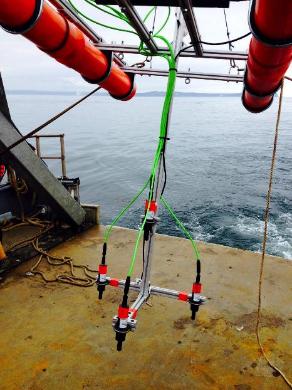 Measuring Particle Acceleration
Approximating the pressure gradient in the linearized Euler Eq.:
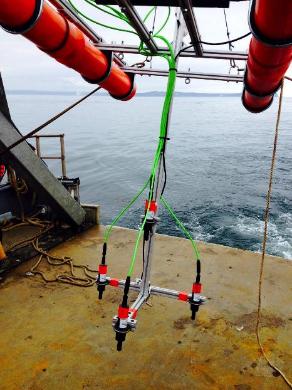 Measuring Particle Acceleration
Hydrophone spacing d must satisfy d < λ/8 for acceptable error
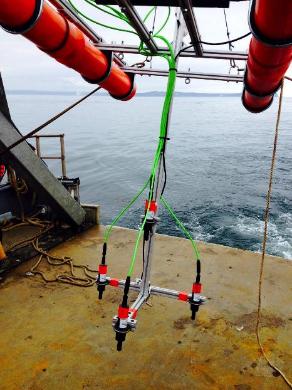 Measuring Particle Acceleration
Hydrophone separation of 20 cm for bandwidth up to 1000 Hz
Mean hydrophone depth of 50 cm
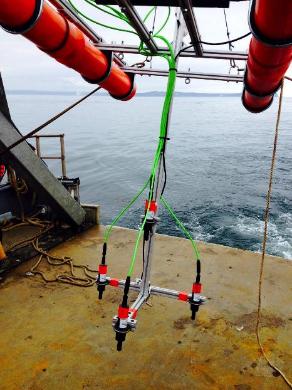 RivRaft Instrumentation
Hydrophones: icListen HF 
10 - 200 kHz, -168 V/μPa 
Up to 512 kS/sec
Perforated PVC shielding
Master/Slave Synchronization
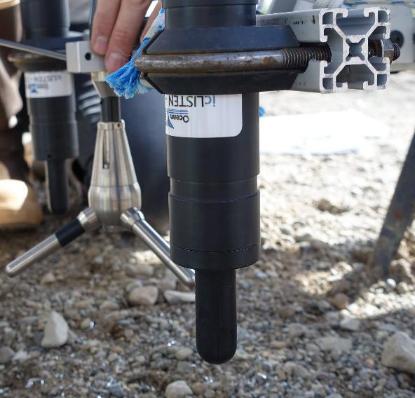 RivRaft Instrumentation
ADV: Nortek Vector
Internal IMU
GPS: QStarz Racing Pro
GoPro 3 Hero (x2)
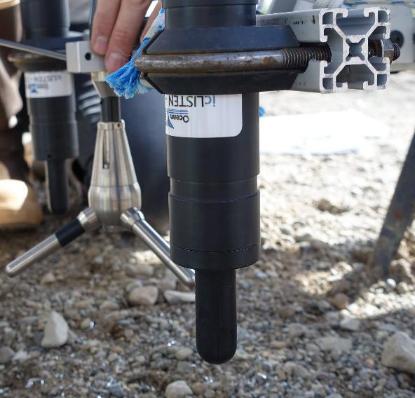 RivRaft Performance
Raft Stability: Heading
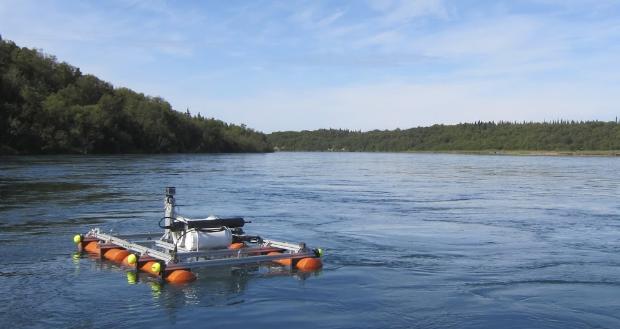 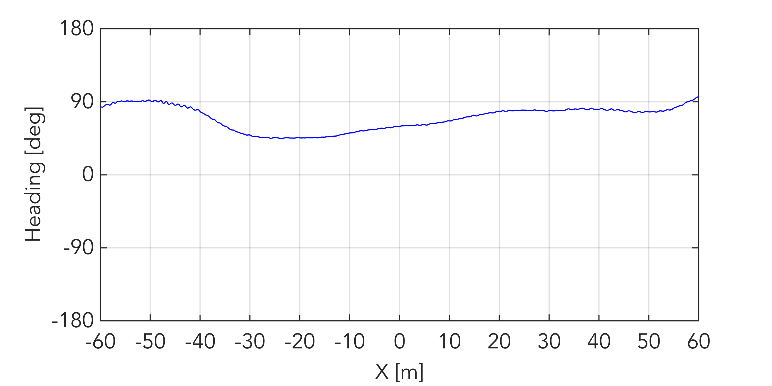 Raft Stability: Pitch and Roll
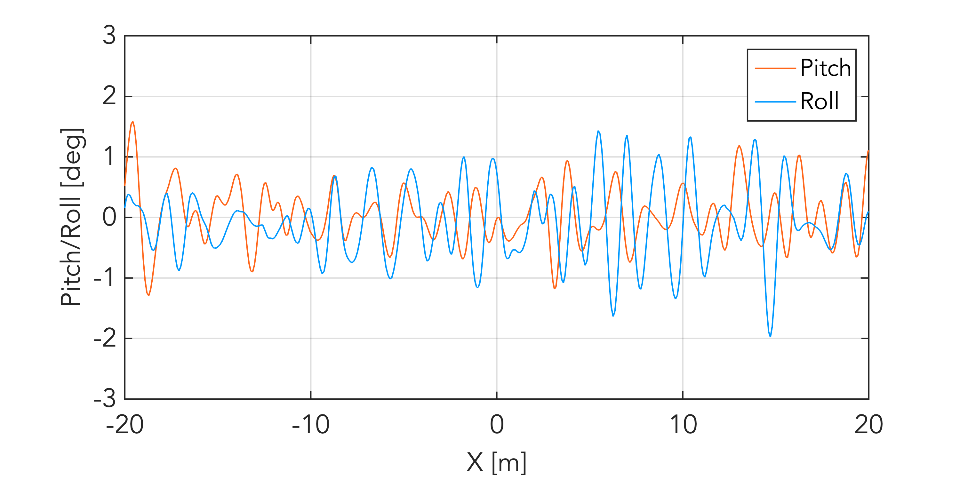 Measured by ADV probe at a depth of 50 cm
Raft Stability: Relative Velocity
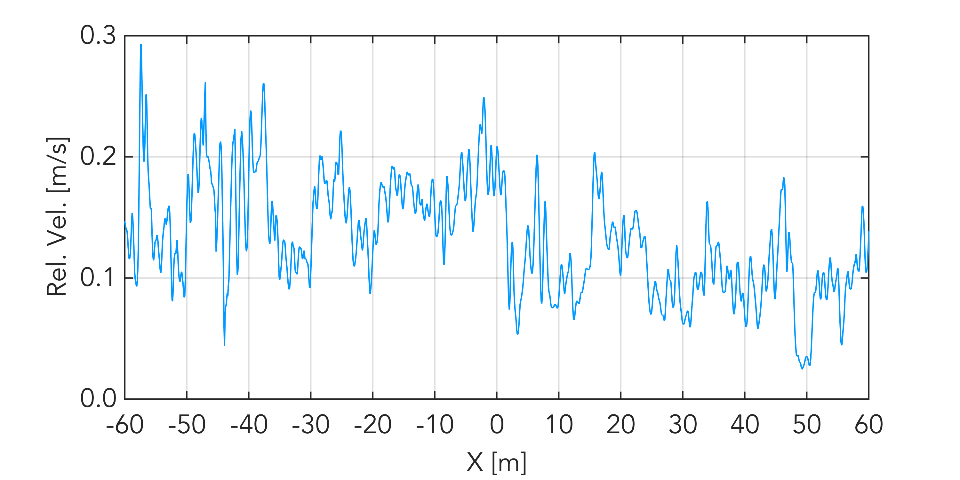 Measured by ADV probe at a depth of 50 cm
Acoustic Measurements
Measurement Log (Abridged)
8/14 – Arrived. Raft assembled.
8/18 – Damage to three hydrophones
8/25 – Five drifts with vertical 2-hydrophone array
3 “Braked” (turbine stalled)
2 “Optimal” (turbine at optimal power output)
8/14 - Assembling the Raft
RivRaft Drift Paths
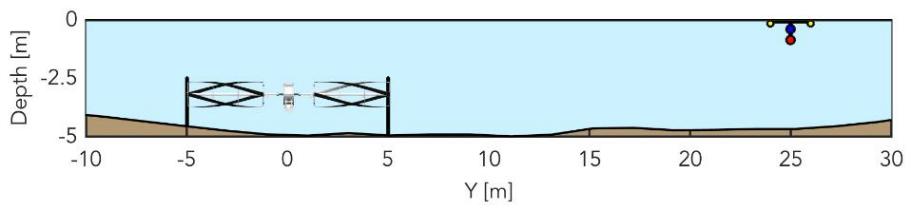 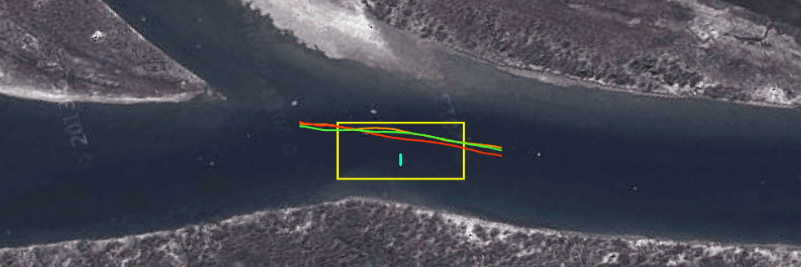 RivRaft Drift Paths (8/25)
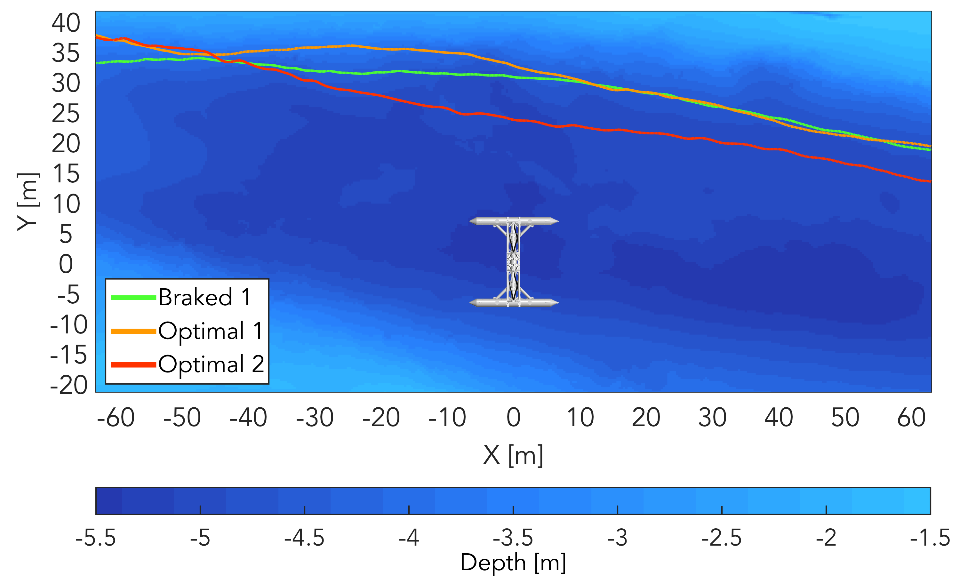 Flow Direction
Ok, but what does it sound like?
“Clicking” (Optimal 1)
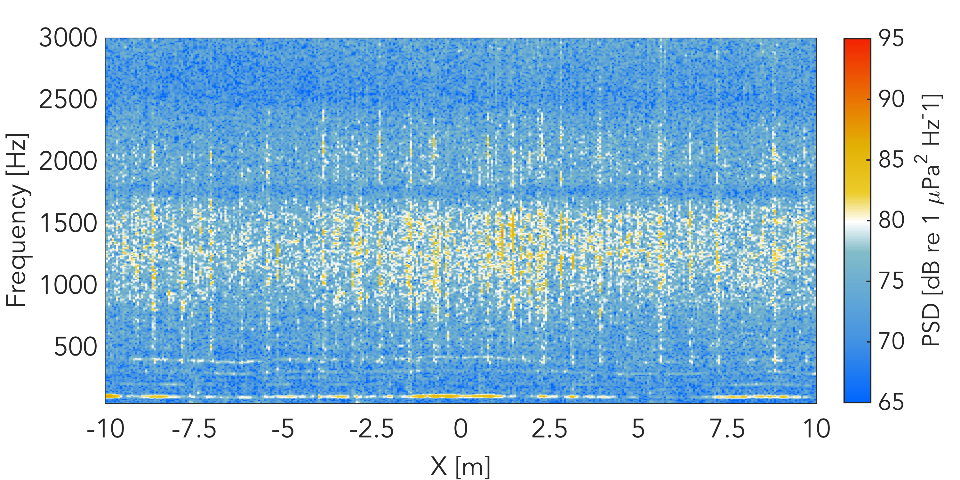 RivRaft Drift Paths
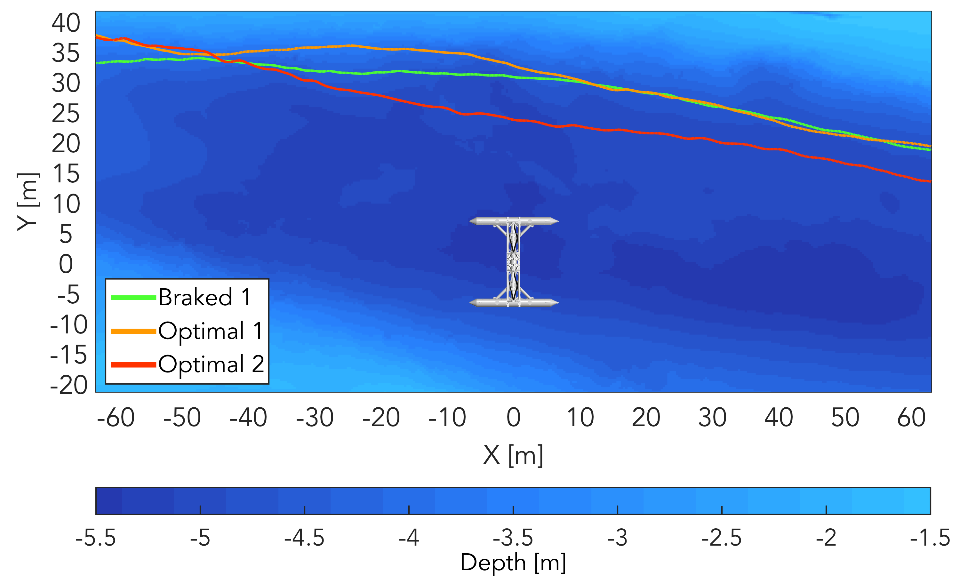 Flow Direction
Braked 1 Pressure Spectrogram
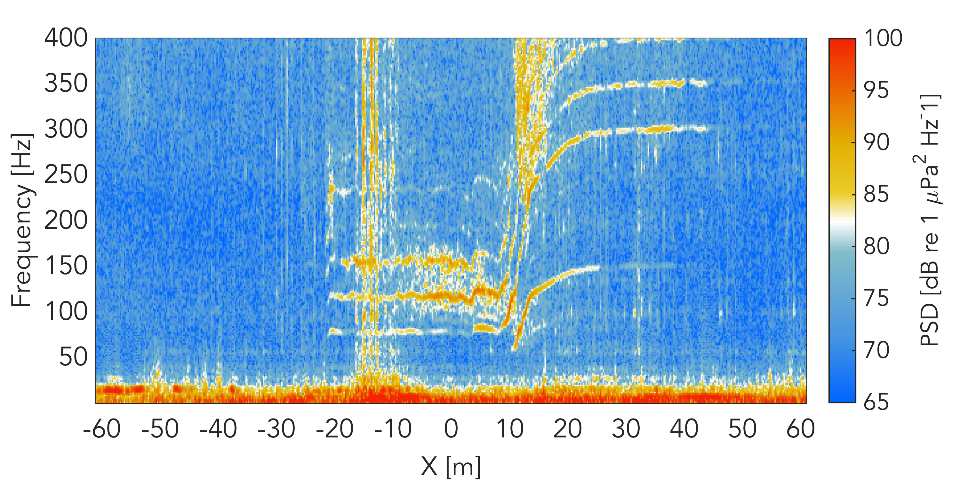 Optimal 1 Avg. Pressure Spectrogram
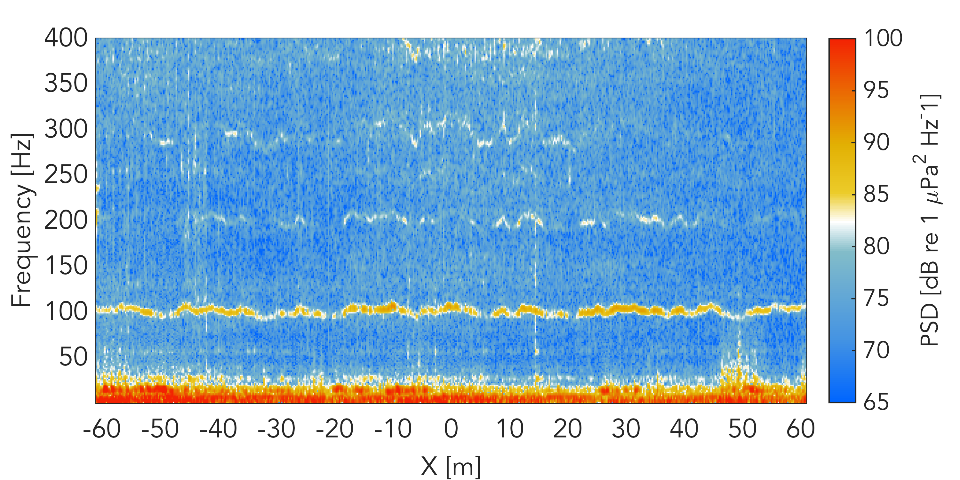 Pressure Spectra
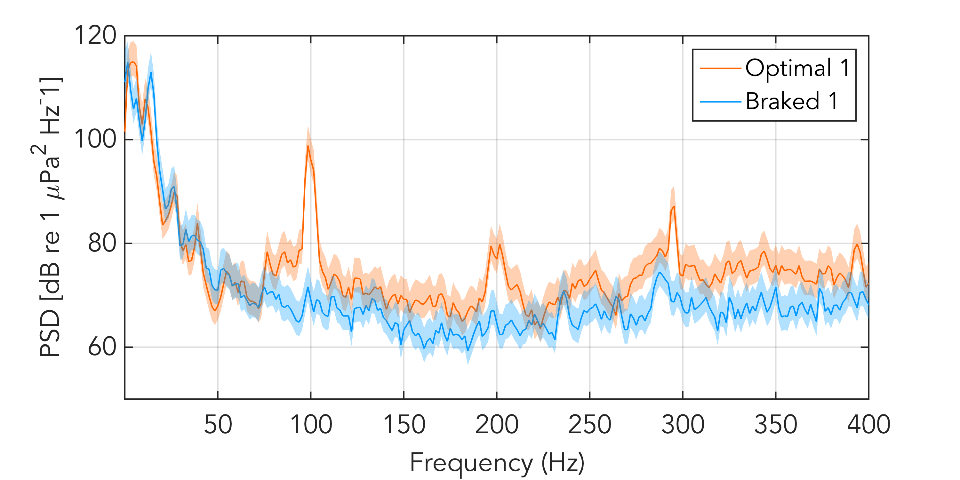 Acceleration Spectra
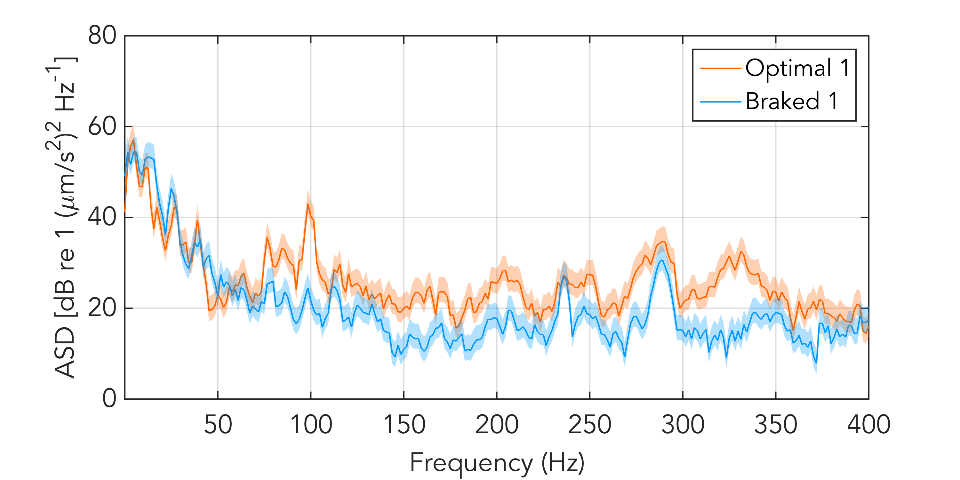 Tones at 100, 200, and 300 Hz
Harmonic structure with fundamental at 100 Hz.
For simplicity, they will be designated ‘H1’, ‘H2’, ‘H3’
Optimal 1 Avg. Pressure Spectrogram
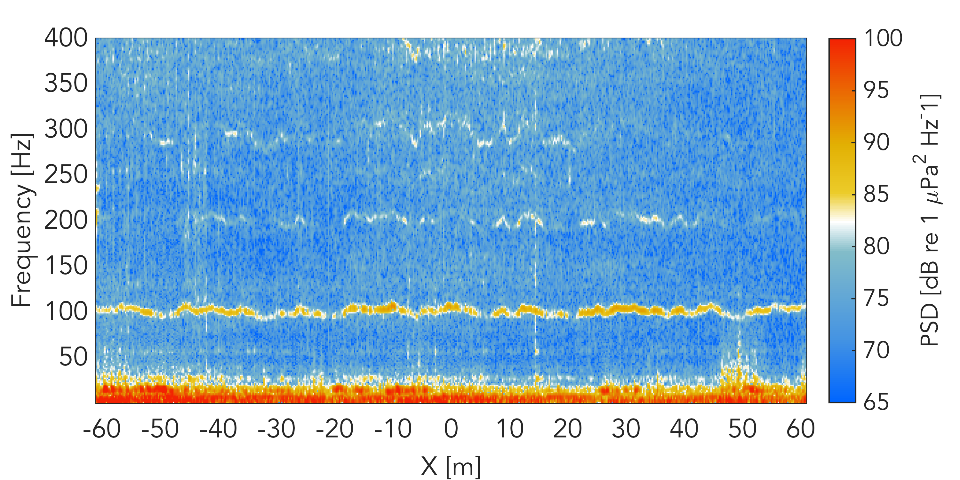 ‘H1’ Frequency & RivGen Rotation Rate
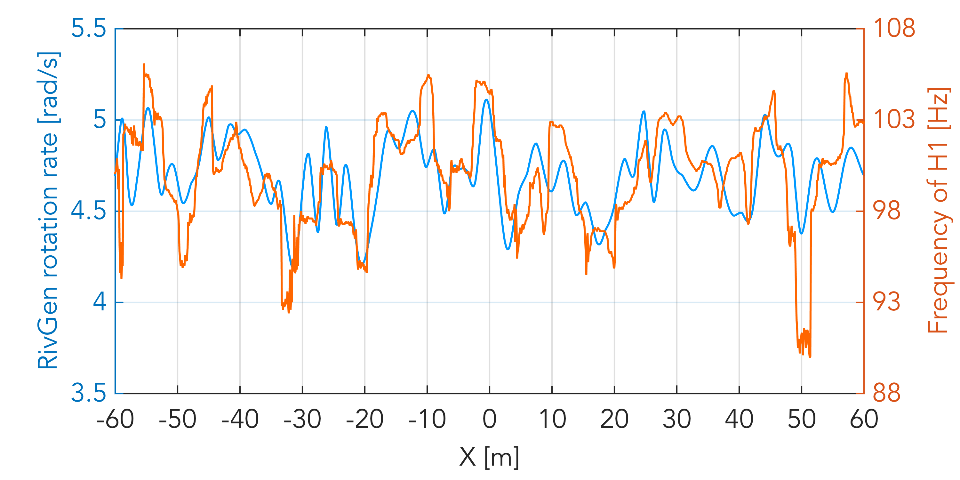 ‘H1’ arms (vertical) & RivGen Rotation Rate
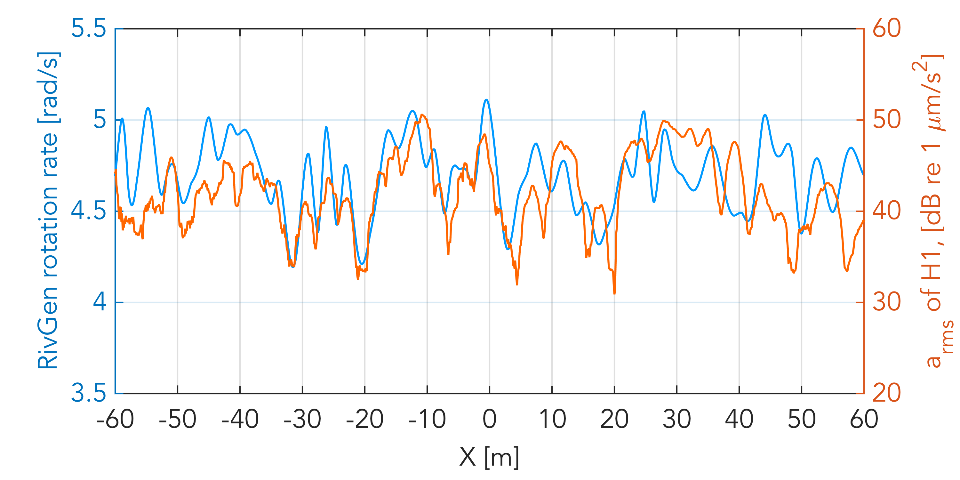 Possible Source of Tones
It is plausible that vibration from generator “cogging” is the source of the 100 Hz tone and harmonics
“Cogging” is caused by the periodic passing of magnetic poles and windings
Minimized by 3-phase designs, but still present
Relevance to Sockeye Salmon Hearing
The 100 tone is within the estimated hearing frequency range of Atlantic Salmon
Level of 100 Hz tone is within the same order as behavioral threshold levels
It is not clear if any of the tones would be sensed by fishes at the ranges measured
How does level vary with range?
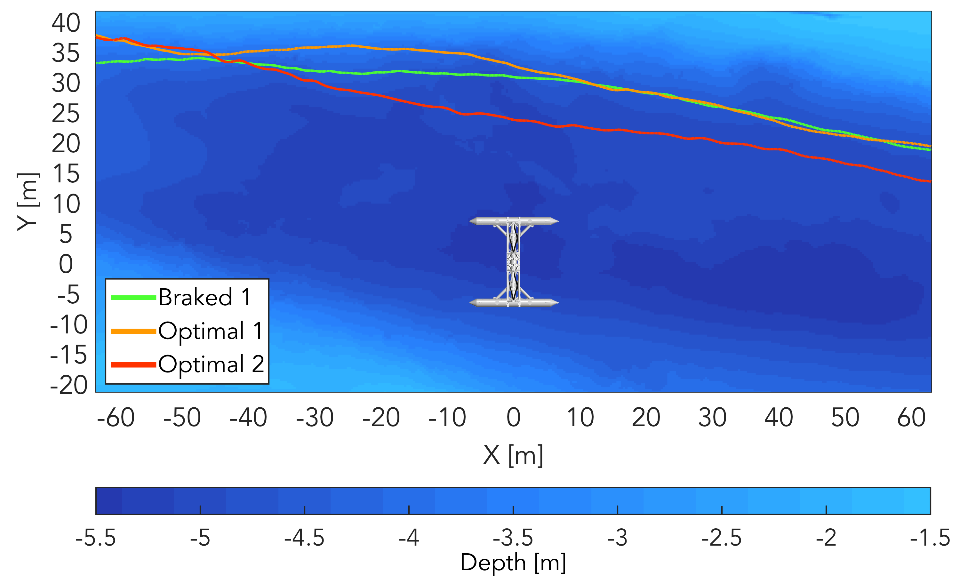 r
Flow Direction
Level of ‘H1’ Tone with Range
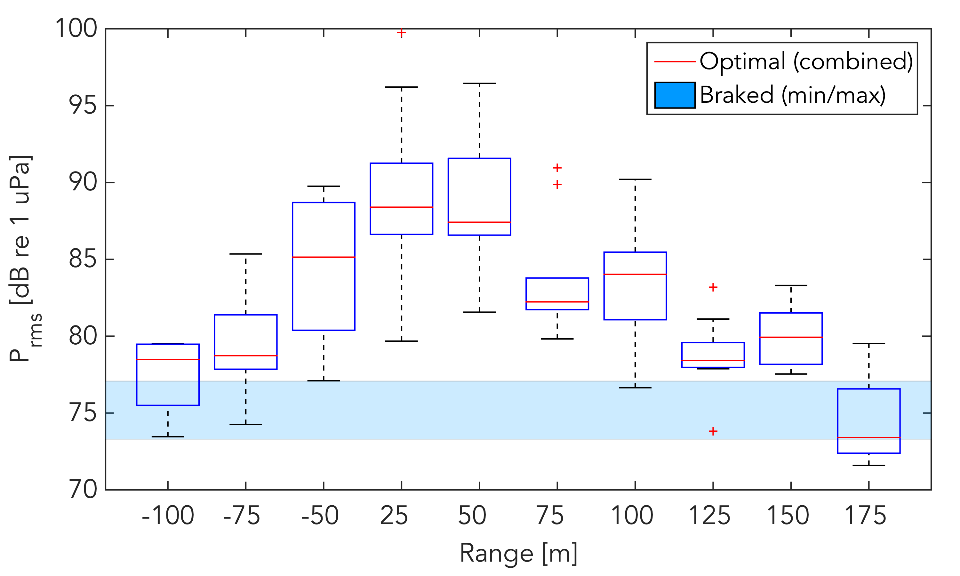 Source Localization
Source Localization: Theory
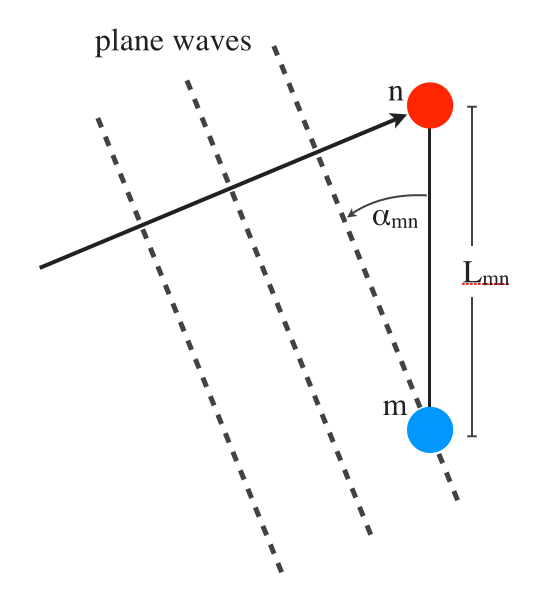 Estimating Time Delay
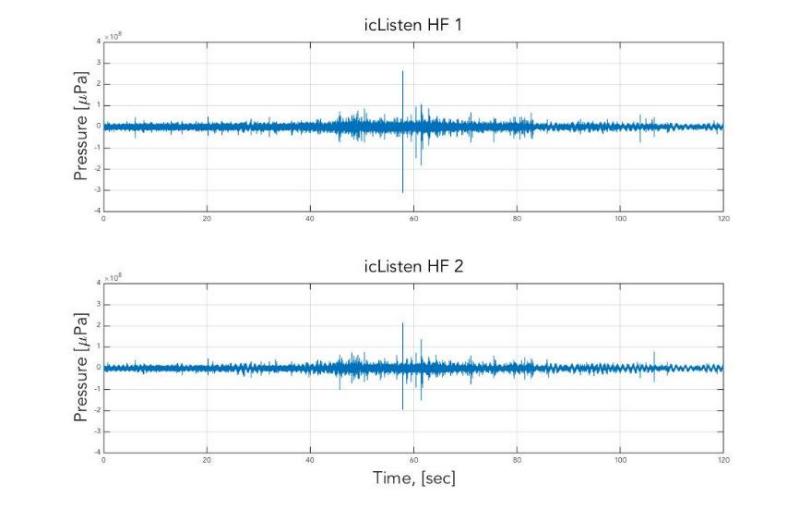 Estimating Time Delay
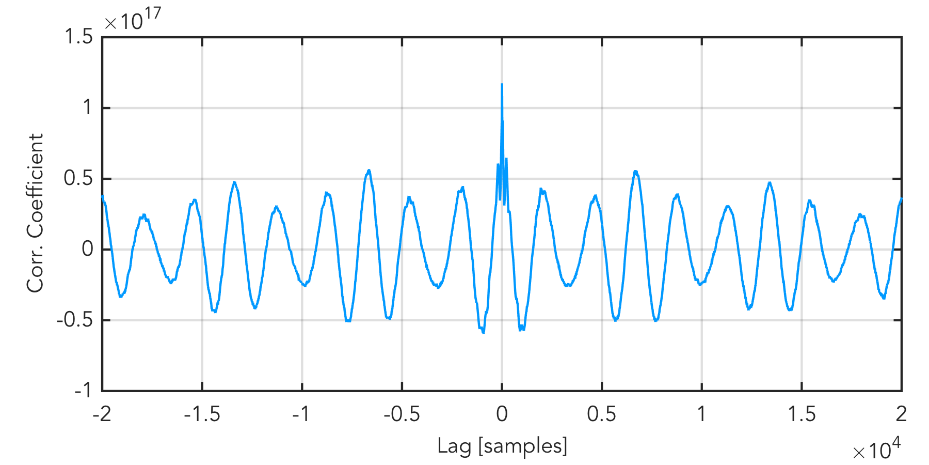 Tracking the R.V. Robertson (no IMU)
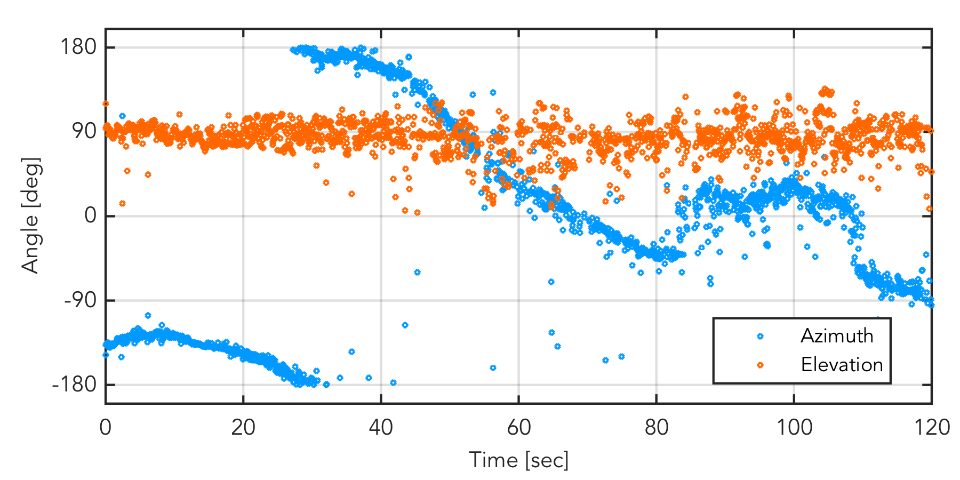 RivGen “Source” rel. to Vertical Array
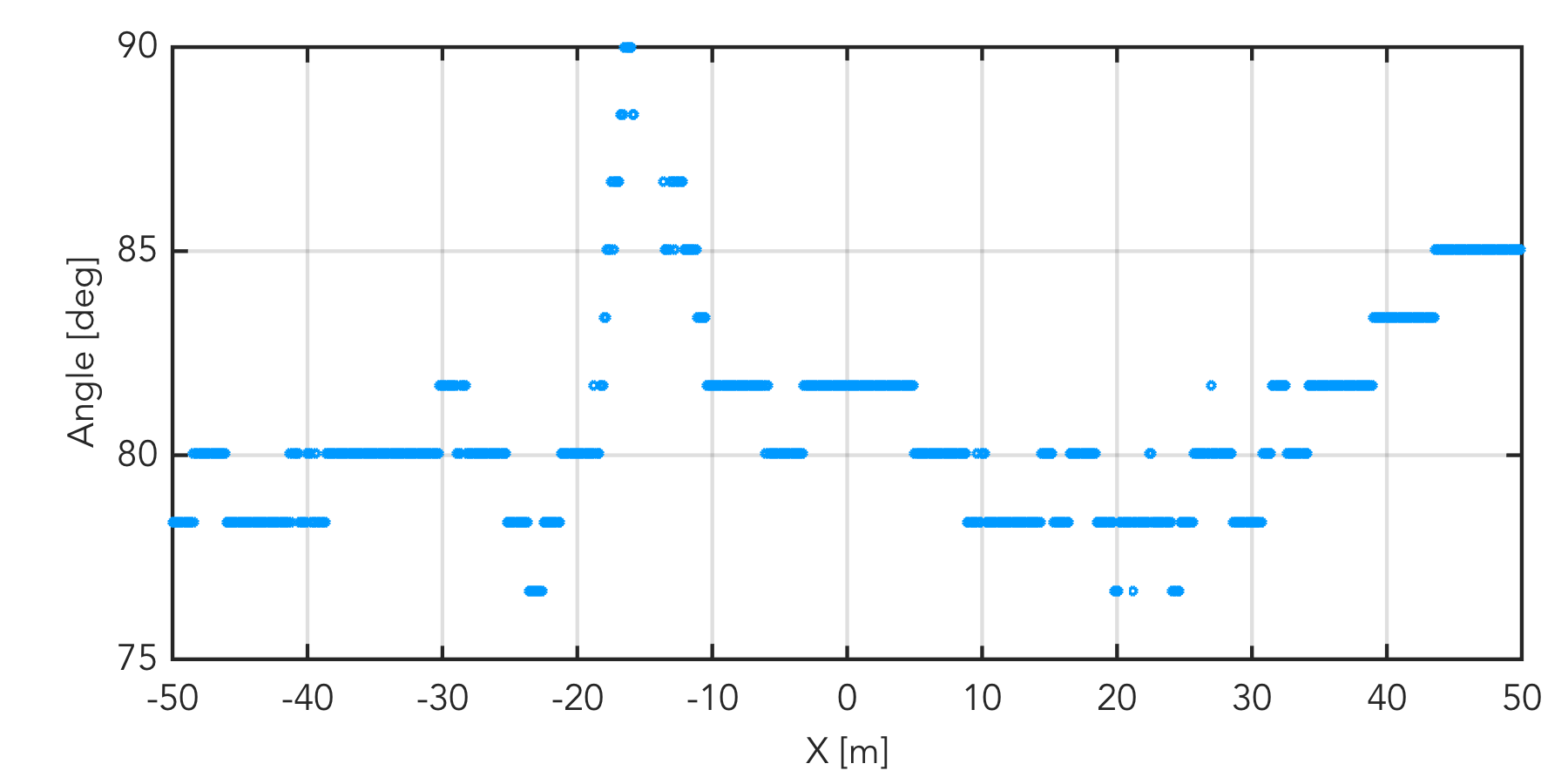 Challenges
Logistical Constraints
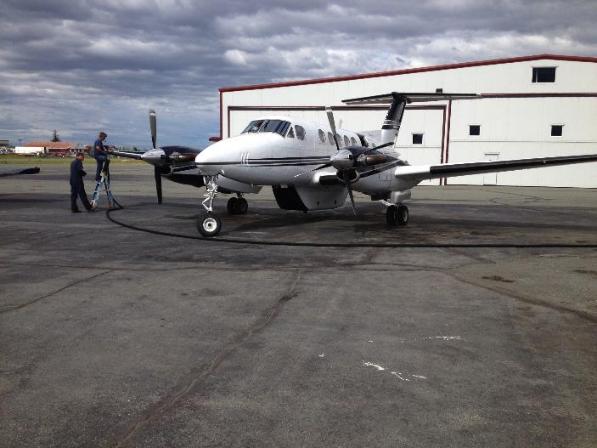 RivRaft Deployment
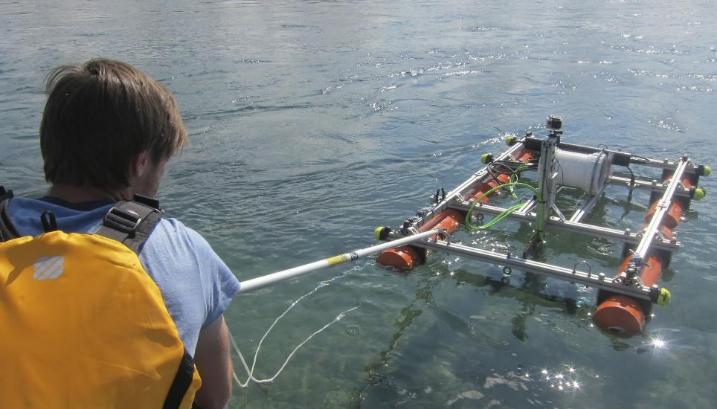 RivRaft Deployment
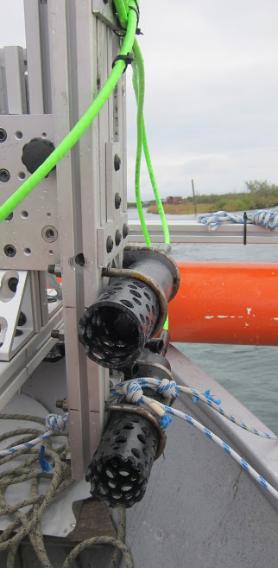 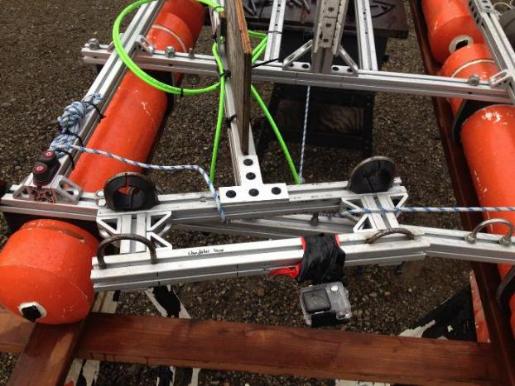 Summary of Findings
Summary
Tonal peaks appear only during operation
Fundamental and harmonics, approx. 100, 200, 300 Hz
Both frequency and level of the ‘H1’ (100 Hz) tone appear to vary with the rotation rate of the turbine
RMS level of the ‘H1’ tone decays to within 5 dB of ambient within 150 m of source
Summary
Broadband “Clicking” Sound
Operation only
Drifting platform is effective at reducing flow noise
A light and compact design is beneficial
Acknowledgements
The Applied Physics Lab, University of Washington
Joe Talbert, Alex de Klerk, Curtis Rusch
Mechanical Engineering, University of Washington
Brian Polagye and Emma Cotter
Ocean Renewable Power Company (ORPC)
Monty Worthington, Ryan Tyler, James Donegan
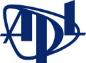 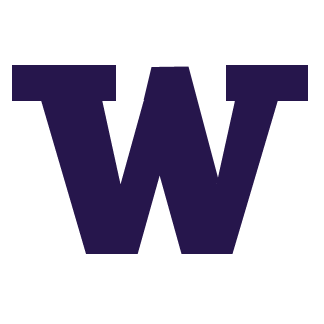 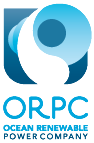 Masters Committee
Professor Peter H. Dahl
Professor Brian Polagye
Dr. David Dall’Osto
Additional thanks to members of
The Marine Renewable Energy Lab
and
The APL Underwater Acoustics Lab
for their support and guidance.
Research Sponsors
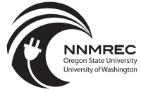 The Northwest National Marine Renewable Energy Center (NNMREC)

Sustainability of Tidal Energy (STE)
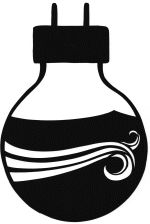 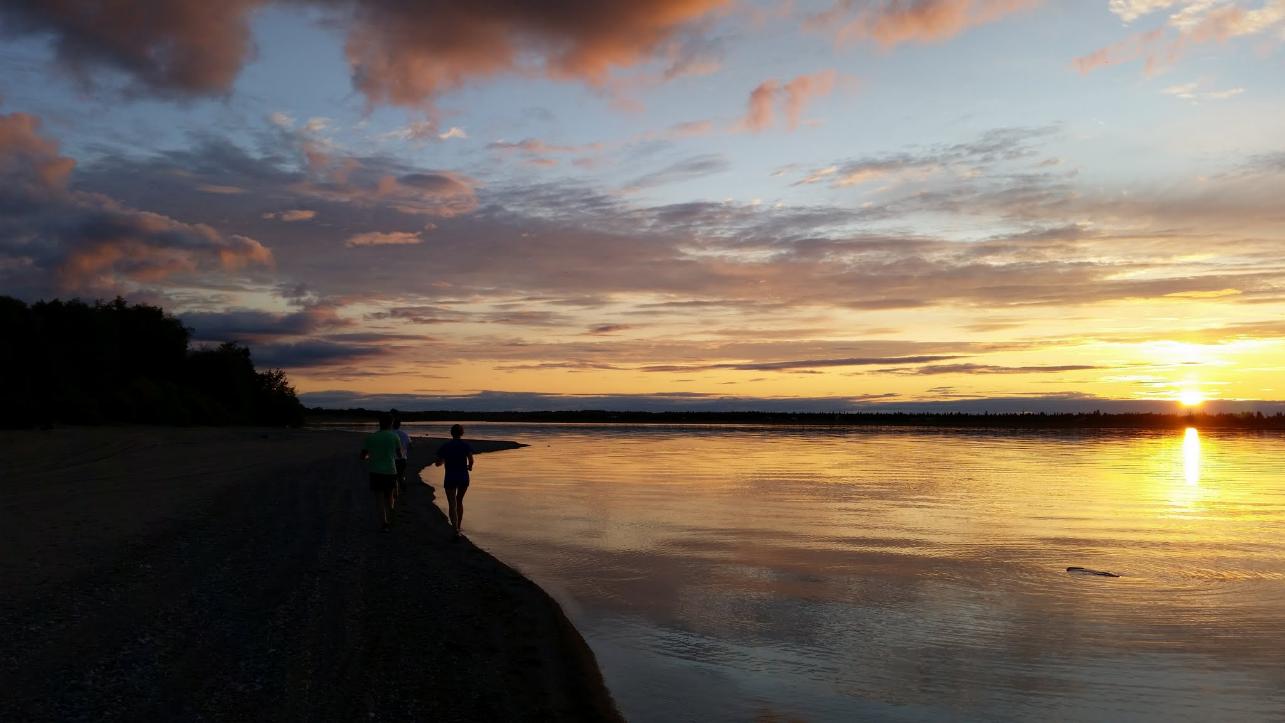 Questions